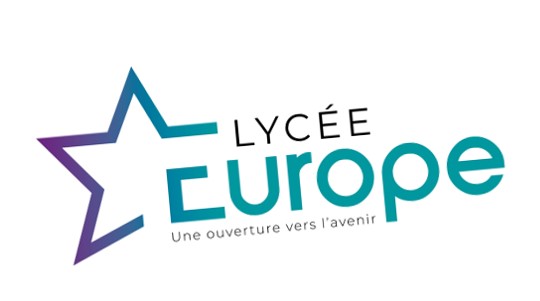 Le choix post 3ème
Les filières proches
LE CHOIX DE L’APPRENTISSAGE PUBLIC
POSSIBLE APRES LA SECONDE (mixage)
49
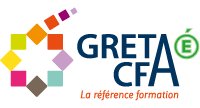 Parfois après la 3ème
(Exemple : TP maintenance des matériels sur Narcé avec Internat)
Contact : 
02 41 24 11 11

Pour tout renseignement
https://www.greta-cfa-paysdelaloire.fr/nos-centres-de-formation/greta-cfa-49/
Portes ouvertes 2022
Lycée de l’Hyrôme



Vendredi 25 (soirée) et samedi 26 février dès 9h.
Lycée Julien Gracq



Samedi 12 mars dès 9h
Lycées Renaudeau et La Mode


Samedi 29 janvier
Dès 9h.
Lycée Europe



Vendredi 4 (soirée) et samedi 5 mars dès 9h
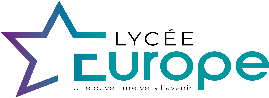 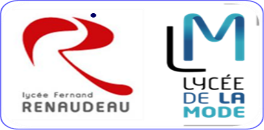 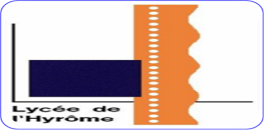 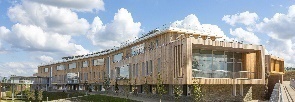 LYCEE Julien GRACQ
MERCI POUR VOTRE ATTENTION